Poetry Analysis
Poetry Analysis
Read It. (Is it a poem or prose?)
Structure. (Meter/Rhyme Scheme/Type of Verse)
Figures of Speech. (Note Technique)
Main Idea. (What is happening in the poem?)
Theme. (What ties this poem to other poems?)
Word Choice. (Study connotations & tone.)
That Meter.
Meter: the pattern of unstressed and stressed syllables in poetry.
U=unstressed syllable
/=stressed syllable
U/= the iamb couple
Sets of “U/”= iambic meter
Iambic Meters.
Iambic Monometer
Iambic Dimeter
Iambic Trimeter
Iambic Tetrameter
Iambic Pentameter
Iambic Hexameter
Iambic Heptameter
Iambic Octameter
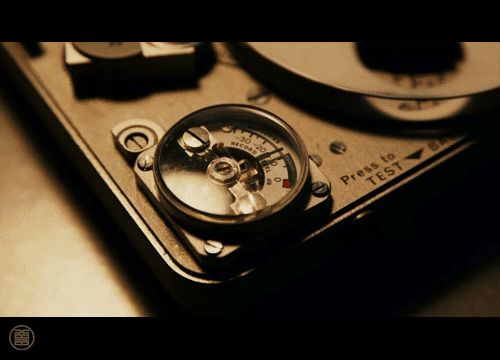 Rhyme Scheme.
Masculine Rhyme: Direct Rhyme (Rhyming that ends with stressed syllables.)
Feminine Rhyme: Indirect Rhyme (Rhyming that ends with unstressed syllables.)

Types of Rhymes:
Internal Rhyme: rhyme that occurs within a line.
End Rhyme: rhyme that occurs at the end of a rhyme.
Slant Rhyme: rhyme between similar sounds.
Couplet: two successive lines that rhyme.
Types of Verse.
Free Verse: NO METER | NO RHYME SCHEME
Rhymed Verse: NO METER | RHYME SCHEME
Blank Verse: IMABIC METER | NO RHYME SCHEME
Verse: IAMBIC METER | RHYME SCHEME
Figures of Speech.
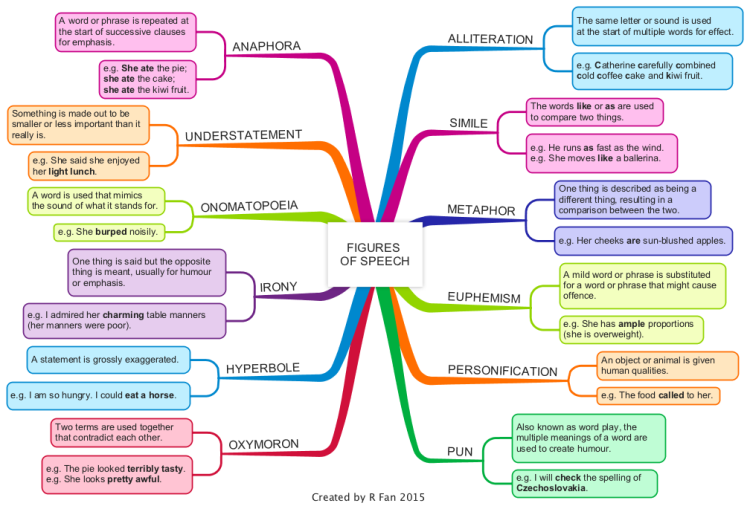 Main Idea.
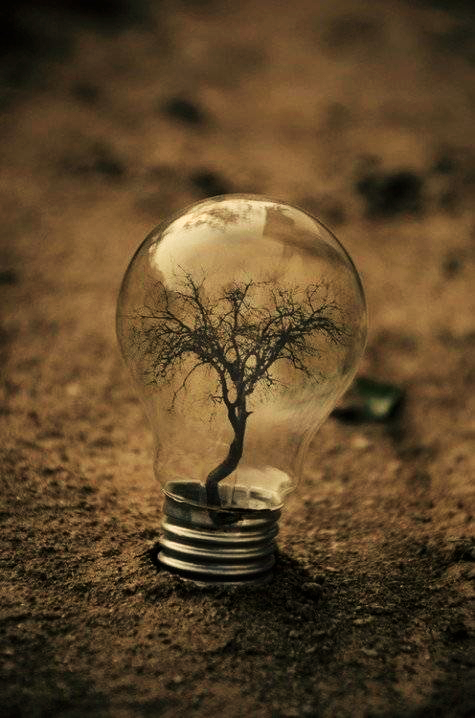 What is happening in the poem? What is the plot synopsis in one sentence?
Theme.
What is the recurrent element or category?
What is the underlying meaning?
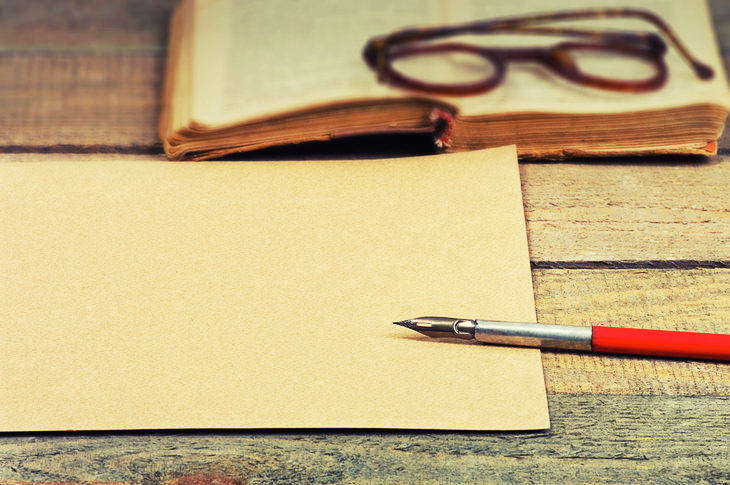 Word Choice.
Connotative Meaning= positive, negative, or neutral implications encompassing a word. 
How do these word choice shape the atmosphere of the poem? How does the word choice show the poet’s tone?
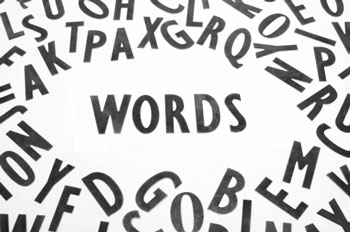